Design Patterns
Lecture part 2
Recap of Lecture 1
Design Pattern Definition
	Well described solution to recurring problem
Strategy Design Pattern
	Make algorithms interchangeable
Observer Design Pattern
	Watching for another object to change state
Reference Textbook
“Gang of Four” book
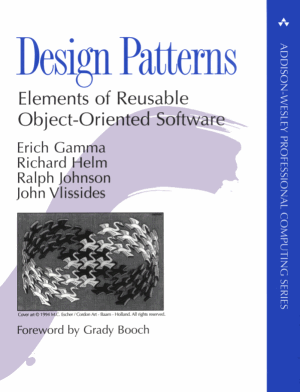 Design Pattern Parts
Pattern Name and Classification 
Intent
Also Known As
Motivation
Applicability
Structure
Participants
Collaborations
Consequences
Implementation
Sample Code
Known Uses
Related Patterns
Builder Design Pattern
Intent
	Separate the construction of a complex object from its representation so that the same construction process can create different representations.
Motivation
Rich Text Format(RTF) document exchange format reader converts RTF to many text formats. 

Problem: Should be able to add new conversion without modifying the reader.
Motivation
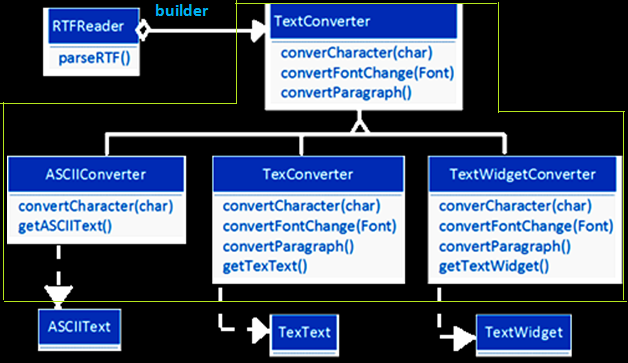 builders
Applicability
Hide complex object implementations
Allow different representations
Structure
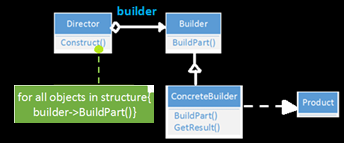 Participants
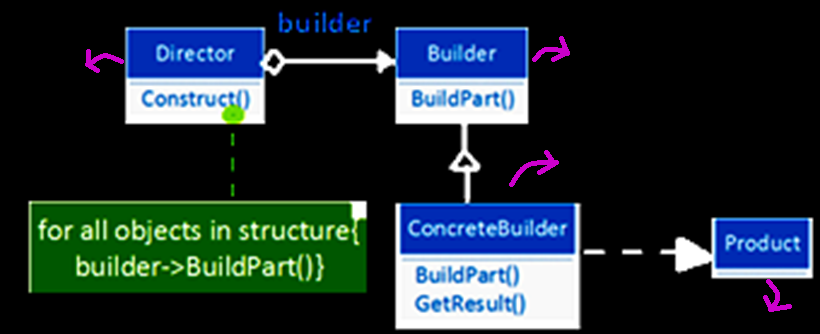 abstract interface
Constructs 
object
Implements Builder
final result
Collaborations
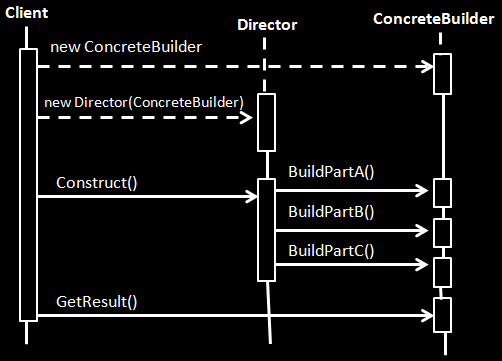 Consequences
Vary product’s internal representation
Isolates code for construction and representation
Implementation
Builder – defines operation for each component
Concrete Builder – overrides operations for components

Issues:
Assembly and construction interface
Why no abstract class for products
Empty methods as default in Builder
Sample Code
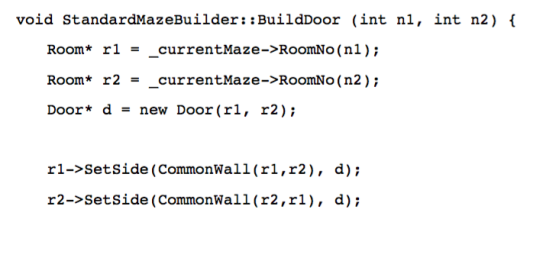 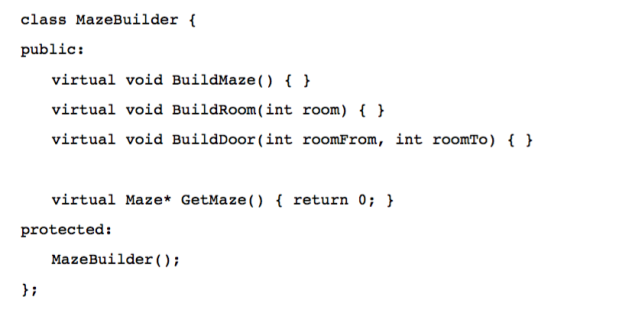 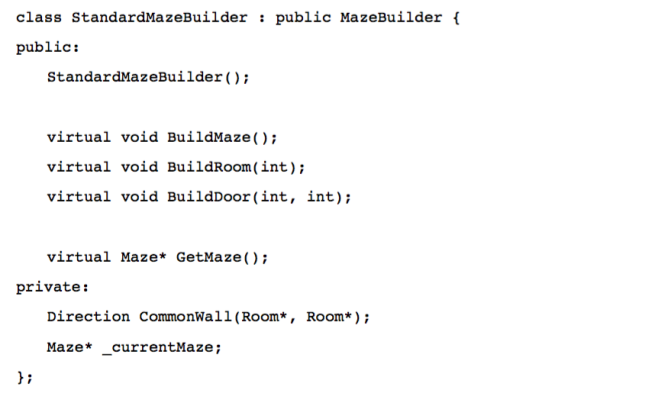 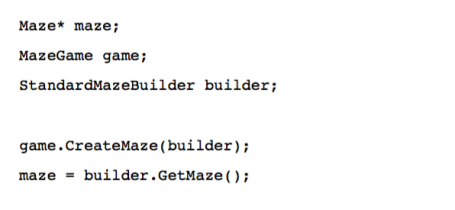 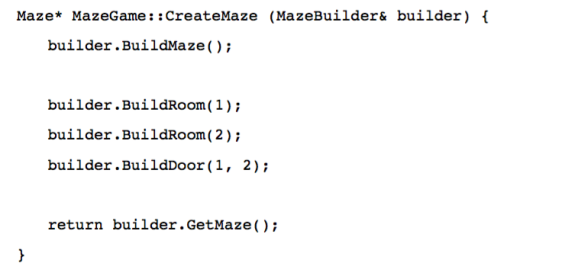 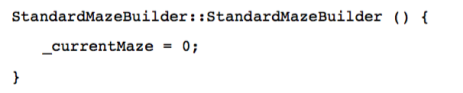 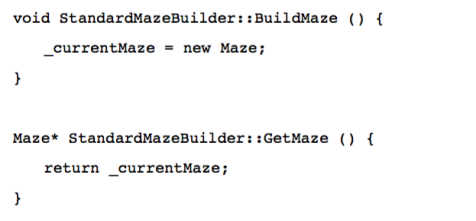 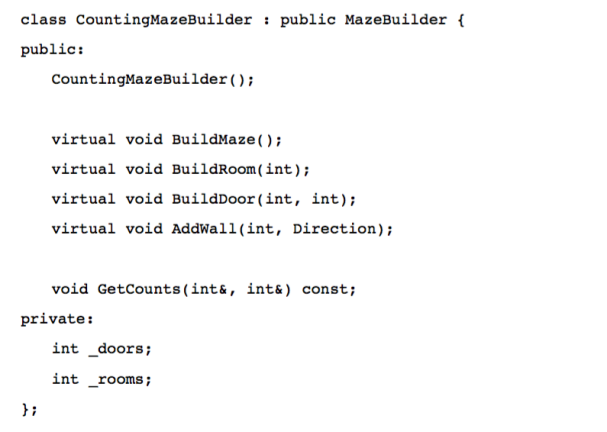 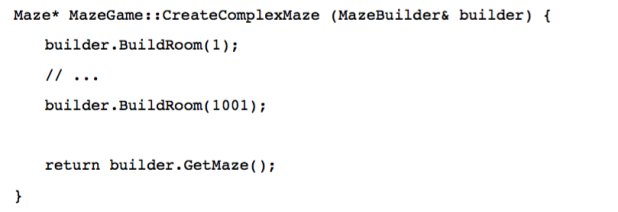 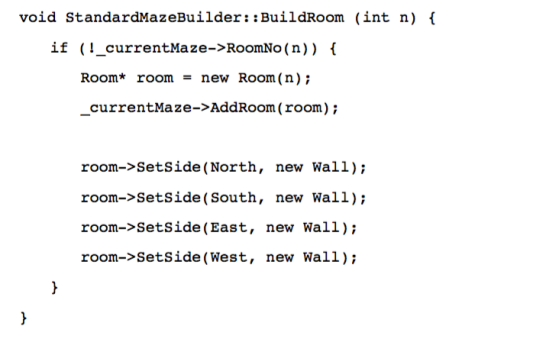 Known Uses
Parser class from Smalltalk
ClassBuilder from Smalltalk
Related Patterns
Abstract Factory
Composite
Here’s another design pattern…
Case study
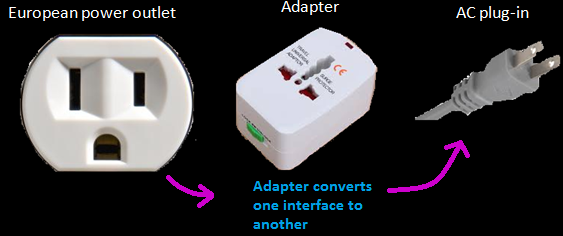 Object oriented adapters
Incorporate new vendor class library into existing software system

Requirement: Do not change existing code
Solution
Write a class that adapts the new vendor interface into the expecting one.
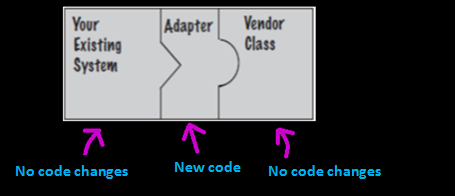 Adapter - Functionality
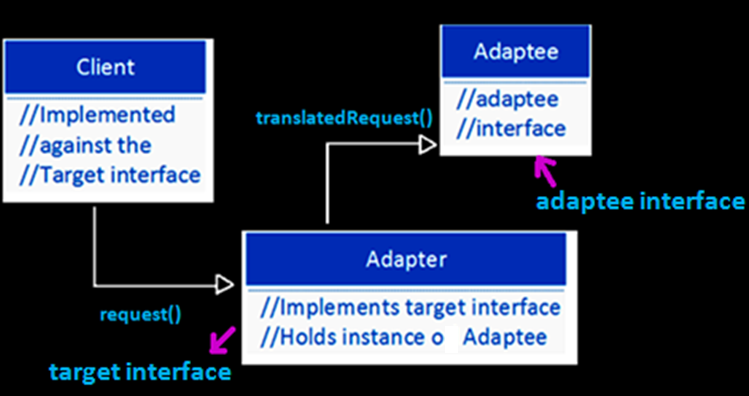 f
Adapter Pattern
Design Principle
Converts the interface of a class into another interface the clients expect
Use to overcome incompatibility
Object Adapter Pattern
Class Adapter Pattern
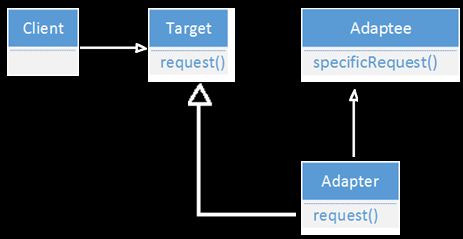 Let’s learn about a more 	complicated problem…
Motivation
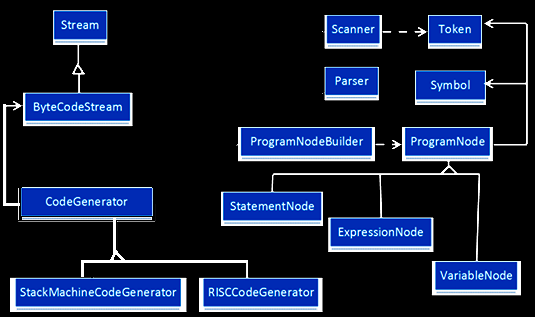 Problem: Minimize the dependencies between 		       subsystems.
Design Pattern solving the problem
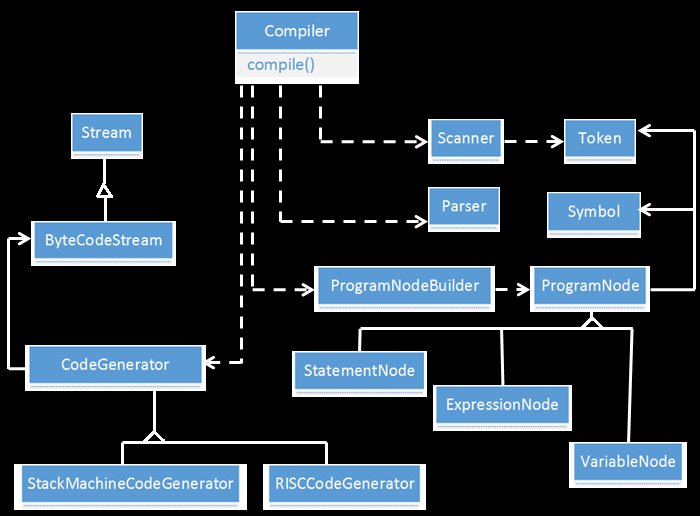 Compiler subsystem classes
Solution
Compiler class –
Offers single, simple interface to subsystem
Combines classes implementing compiler functionality without hiding them
Facade Pattern defined
Design Principle
	Provide a unified interface to a set of interfaces in a subsystem.
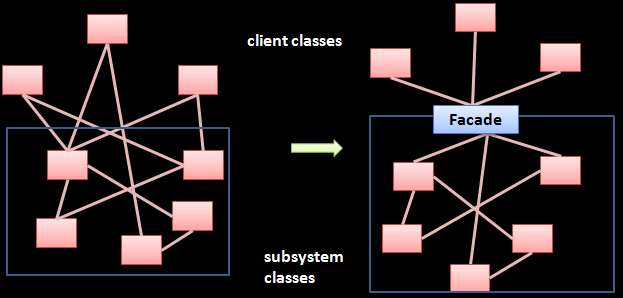 Design patterns catalog based on purpose
Creational
Structural
Behavioral
Interpreter
Template Method
Chain of Responsibility
Command
Iterator
Mediator
Memento
Observer
State
Strategy
Visitor
Adapter
Bridge
Composite
Decorator
Facade
Flyweight
Proxy
Factory Method
Abstract Factory
Builder
Prototype
Singleton
Summary
Defined Design Patterns
Structure of Design Patterns
Example Patterns
		Strategy
		Observer
		Builder
		Adapter
		Facade
Catalog of Design Patterns 

Thank you!
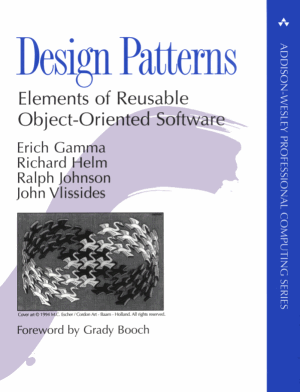